Defining “Computation”
Discrete Mathematics and Theory 2Mark Floryan
Goals!
1. What exactly is “computation”. What exactly do we mean by “computation”? Let’s define these things clearly and explicitly.
2. What is the birds-eye view of theory of computation (for our course!). Are there different ways to “compute” that have strengths and weaknesses?
3. What ”Math” do we need in order to start thinking about computation properly, and why?
Part 1: What is Computation? What is a Computer?
What is a Computer?
Class discussion:
What is a computer? What do you think?
4
Discussion: What parts are necessary at minimum?
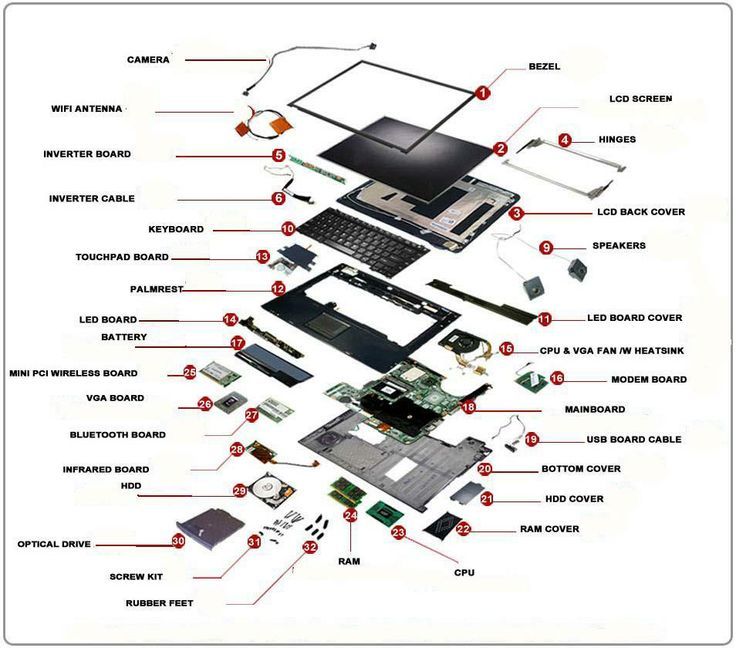 5
My Answer
CPU (Instruction Set)Memory (RAM)
Input
Output
6
My Answer
This is a computer!
Computing Machine / Program / Algorithm
Input
Output
Can be from a mouse/keyboard, or from a network socket, or whatever!
Same! Can be to a monitor, or anything else!
7
Defining INPUT and Output
Computing Machine / Program / Algorithm
Input
Output
Let’s focus on these two first!!
8
Defining INPUT and Output
Computing Machine 
/ Program / Algorithm
Output
Input
What are the “types”?
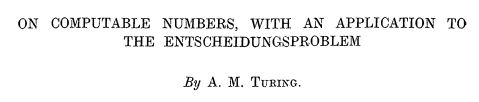 9
What we compute on: representations of things (e.g. numbers)
Defining INPUT and Output
Computing Machine 
/ Program / Algorithm
Output
Input
Input and output are strings
Black box is an implementation
What are we implementing?
Functions: Transformations from a set of strings to another set of strings. More on this soon!
10
Defining INPUT and Output
An Alphabet is a finite set of characters
Strings are built up from an Alphabet
11
Defining INPUT and Output
We can define structure of a string in various ways. Examples:
12
Defining Input and Output
The * operator refers to a string of any length, including 0
13
Defining Computation
CPU (Instruction Set)Memory (RAM)
Input
Output
Ok! What about this part?
14
Computing a Function
Computing Machine 
/ Program / Algorithm
Output
Input
15
Defining Computation
Function: a “mapping” from input to output
Finite function: a function with a finite domain
16
Injective Functions
Domain
Co-Domain
Domain
Co-Domain
INJECTIVE FUNCTION
NON-INJECTIVE  FUNCTION
17
Onto, Surjective Functions
Domain
Co-Domain
Domain
Co-Domain
NON-SURJECTIVE  FUNCTION
SURJECTIVE FUNCTION
Everything in Co-Domain “receives” something
18
Properties of Functions
Onto (surjective)
One-to-one (injective)
19
Properties of Functions
20
Bijective Functions
Domain
Co-Domain
Because Onto:
Everything in Co-Domain “receives” something
Because 1-1:
Nothing in Co-Domain “receives” two things
BIJECTIVE FUNCTION
Conclusion:
Things in the Domain exactly “partner” with things in Co-Domain
21
Overview of Computation!
Computing Machine / Program / Algorithm
Input
Output
Input / Output are Strings
Computing Machine is something that implements a set of functions that we care about.
Part 2: Bird’s Eye View of Theory of Computation?
Overview of Theory of Computation
Defining Computation
Computing Machine / Program / Algorithm
Input
Output
Computational Models
Finite Automata
Pushdown Automata
Turing Machine
RAM Model
Circuits
=
<
<
<
Computational Complexity
Decidability
P, NP, NP-Hard
P-Space, Co-NP, etc
Part 3: Background Math
Objects That We’ll Need
Sets
Functions (already started looking at this)
Strings (already looked at this briefly)
26
Review: Sets
Sets
Sequences/Tuples
27
Review: Set Operators
28
Review: Set Operators
Set equality
Set Union
Set membership
Set Intersection
Subset
Set Difference
Superset
Cross Product
Proper Subset
Power Set
Proper Superset
29
Important Sets
30
Important Sets
Null Set; Set containing nothing
Natural Numbers = {0, 1, 2, 3, …}
Integers = {…, -3, -2, -1, 0, 1, 2, 3, …}
Set containing 0 and 1 (common alphabet for binary #s)
31
Set Cardinality
32
Set Builder Notation
Version 1:
Version 2:
33
Comparing Cardinalities with Functions
34
Are all functions computable?
How could we approach this question?
35
Implementing a Function
Examples of ways to implement a function:

Properties we want of implementations:
36
Coming Up!
For any “reasonable” model of computing, there will be some uncomputable functions
37
Review of this deck!
A computer is any process that can take strings as input and produce strings as output.
Computation of that machine / computer is a function (it maps inputs to outputs)
Moving forward:
More math background
Different types of computers and the pros / cons of each
38